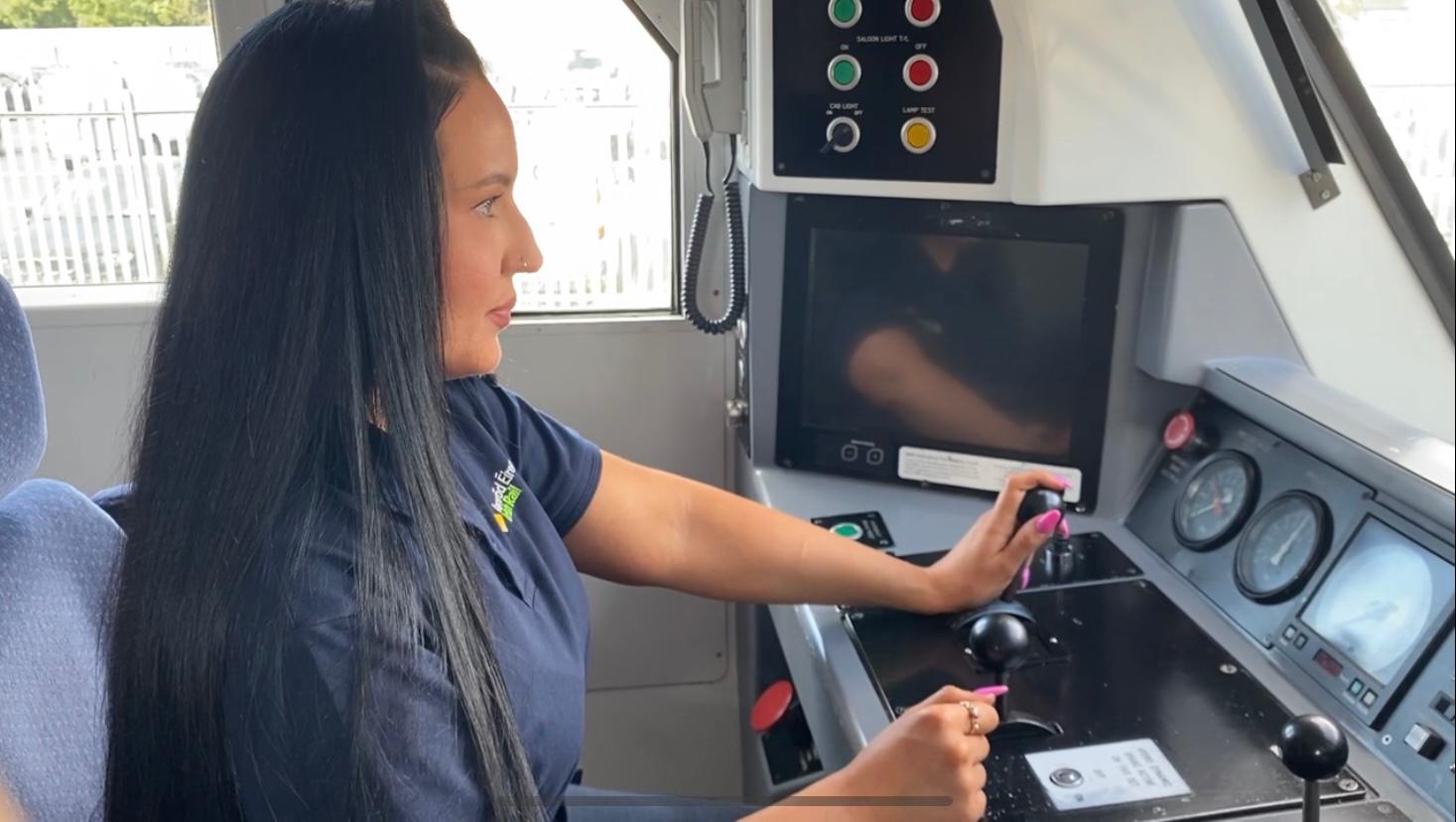 Building a leadership for safety
Case Study: Irish Rail
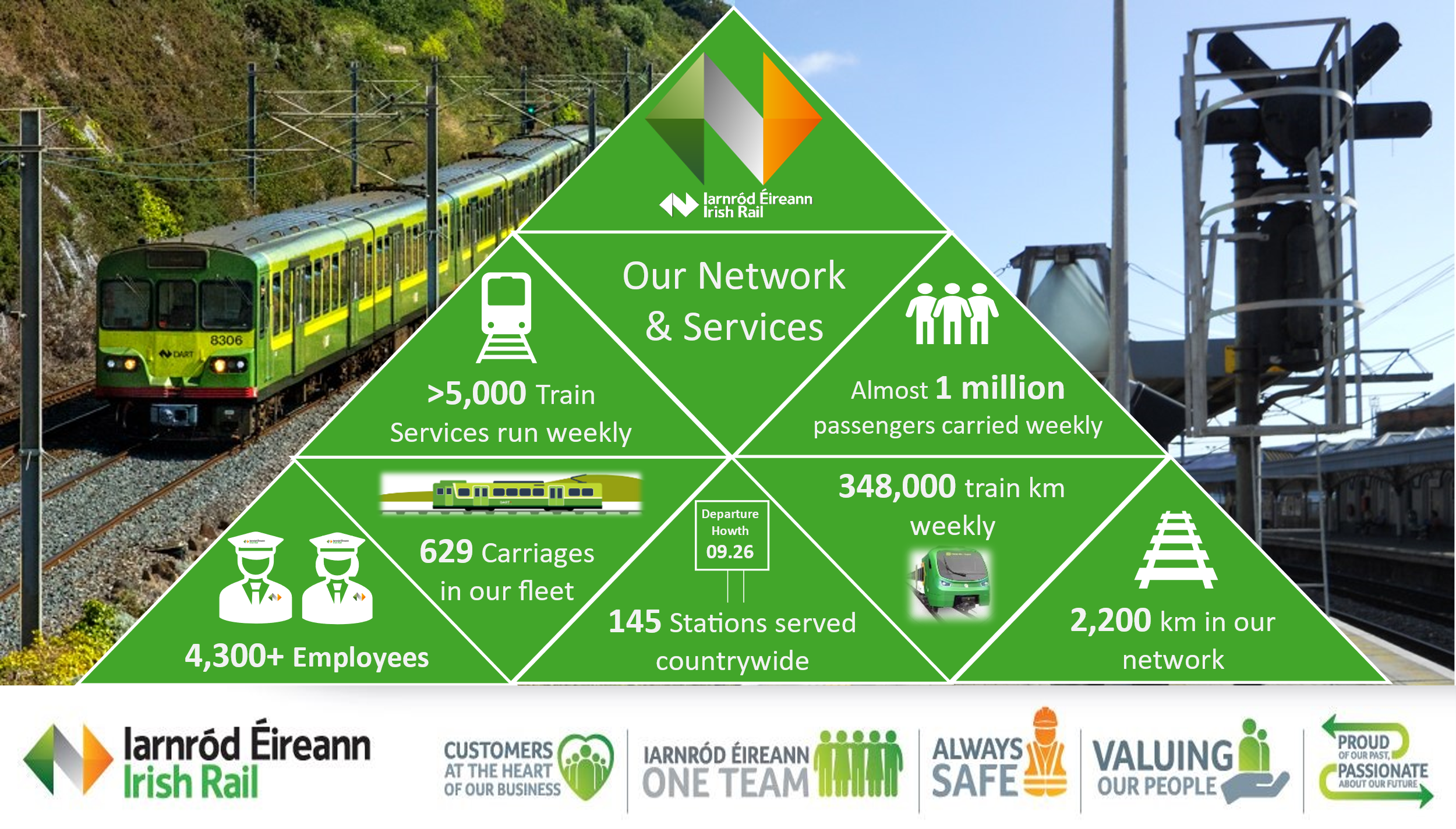 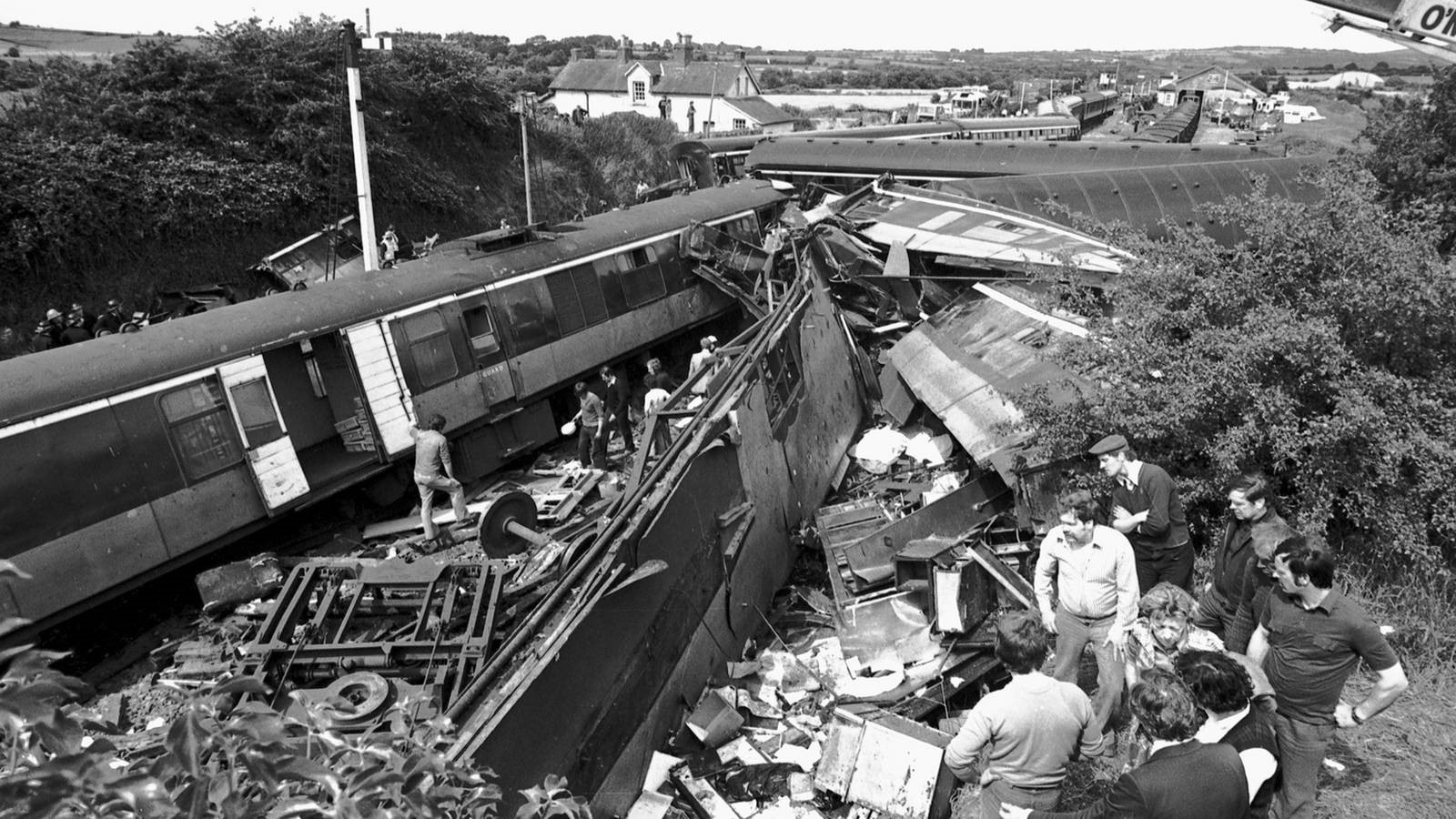 Buttevant, Cork, August 1st, 1980 →
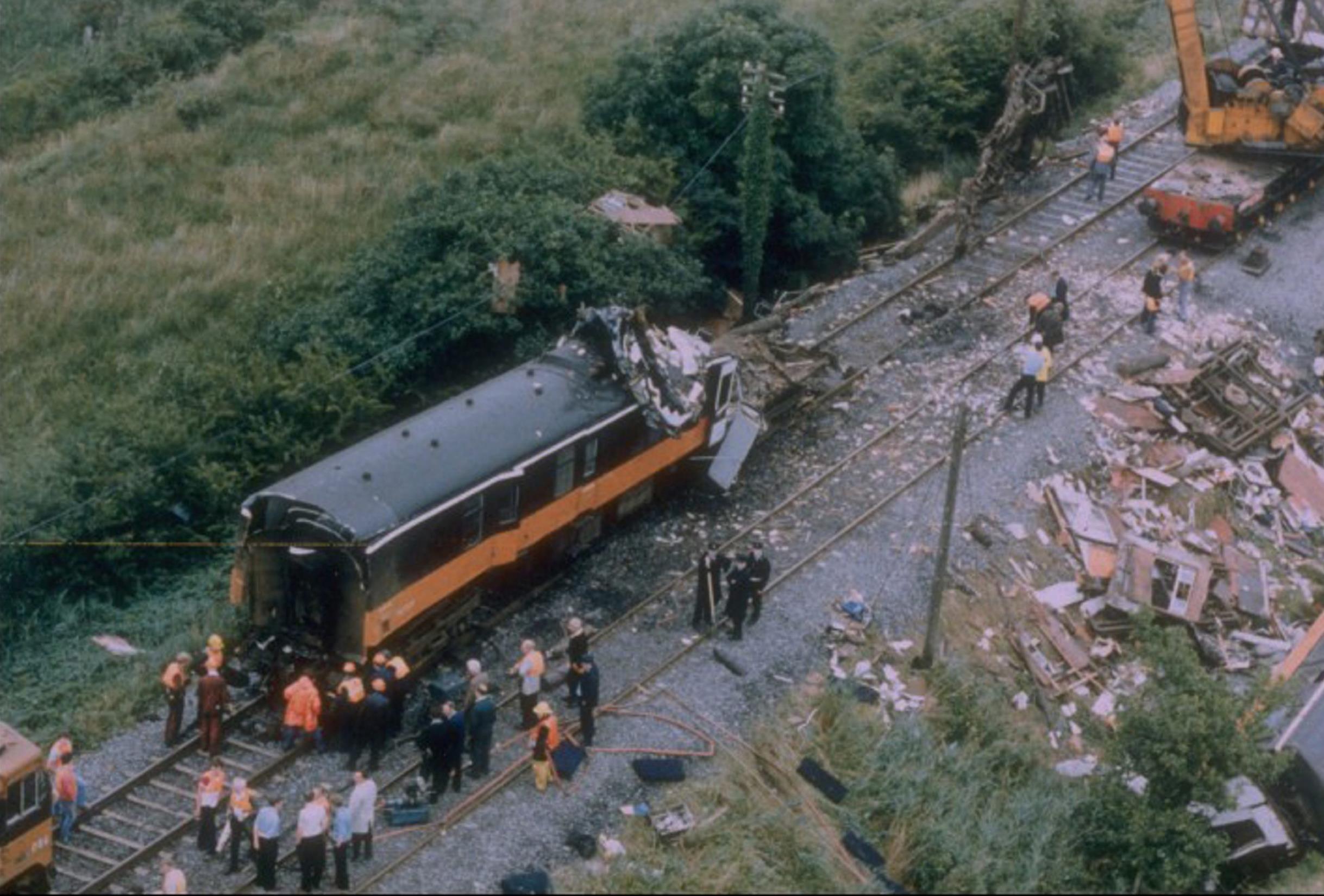 ↑ Cherryville Junction, August 21st, 1983
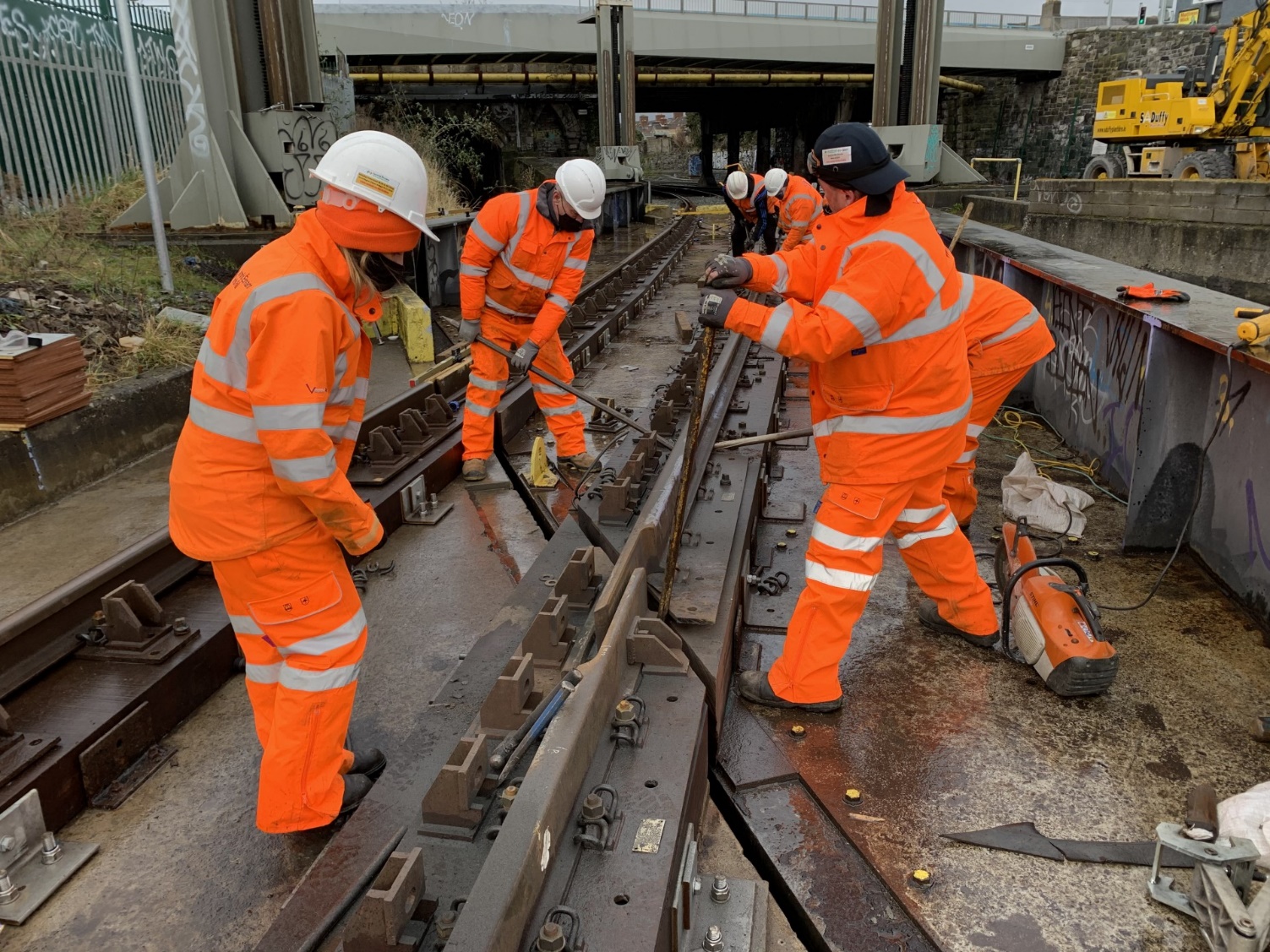 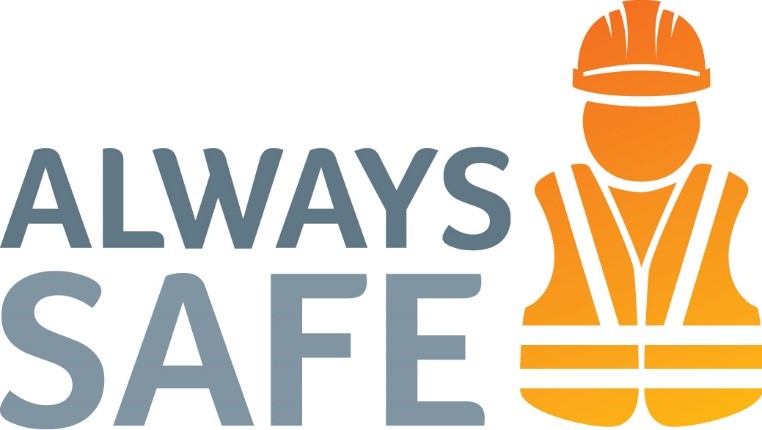 Safety Leadership Training:
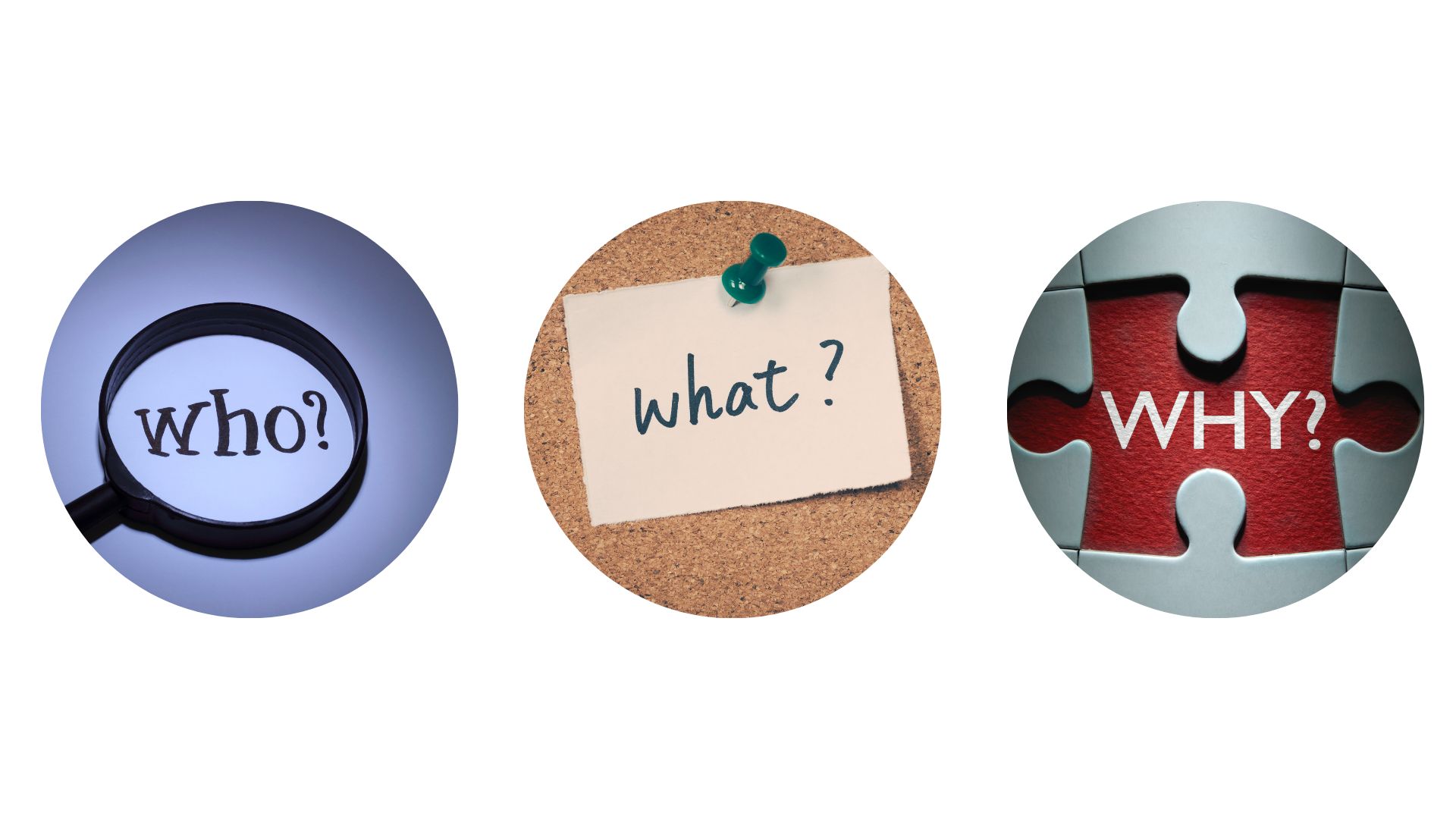 Timeline of rollout
ERA delivery to Executive team
2019
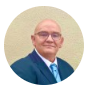 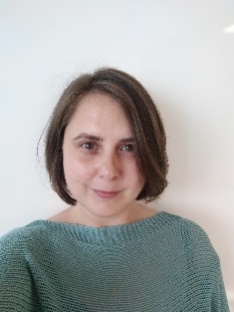 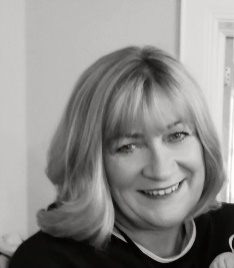 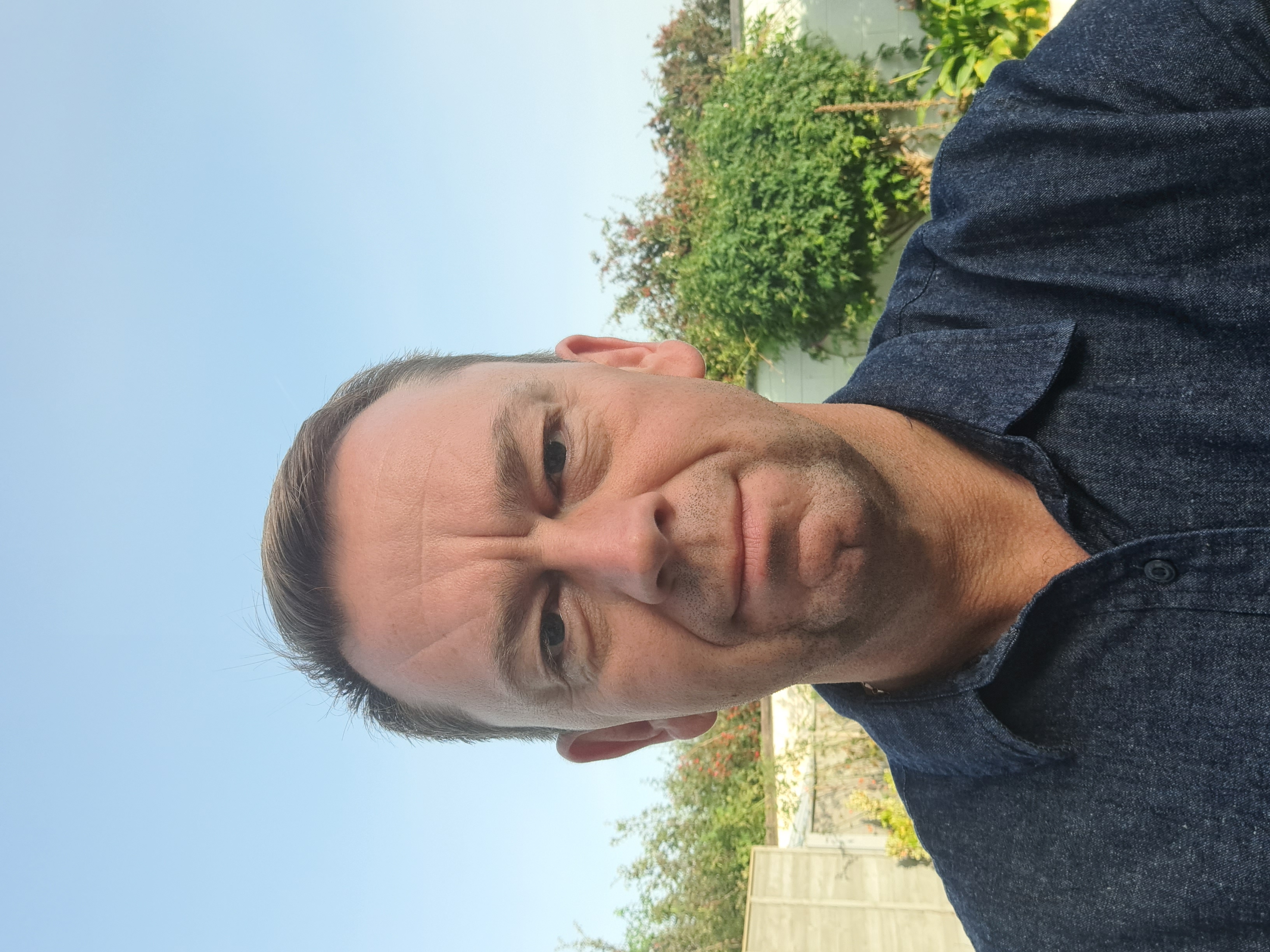 Neil
4 trainers trained in Valenciennes
Content adapted for IE
2020
2021
PANDEMIC!
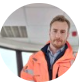 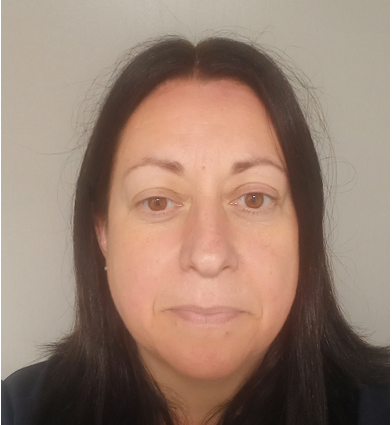 Aileen
2 trainers trained in Valenciennes
17 courses delivered between March and November
2022
4 trainers trained in Valenciennes
Developing adapted course for frontline managers and supervisors
2023
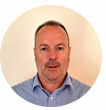 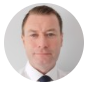 Mick Ha
201 senior managers trained to date
6
Safety Leadership Training
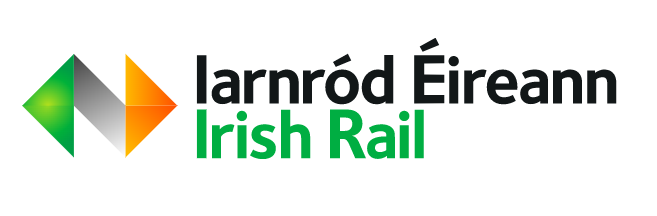 Safety Leadership Training
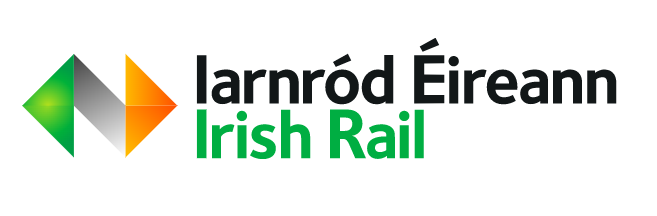 [Speaker Notes: All modules include interactive sessions that drive engagement, collaboration and knowledge sharing.
The key element that pulls the training together is a dramatic reconstruction video depicting a serious safety incident]
Employee Feedback: What went well?
Very relevant content in an interactive setting
Great group interaction
Real-life examples are really helpful and engaging
Enjoyed the discussions with other departments
Very beneficial and topical
Supporting our Safety Leaders:
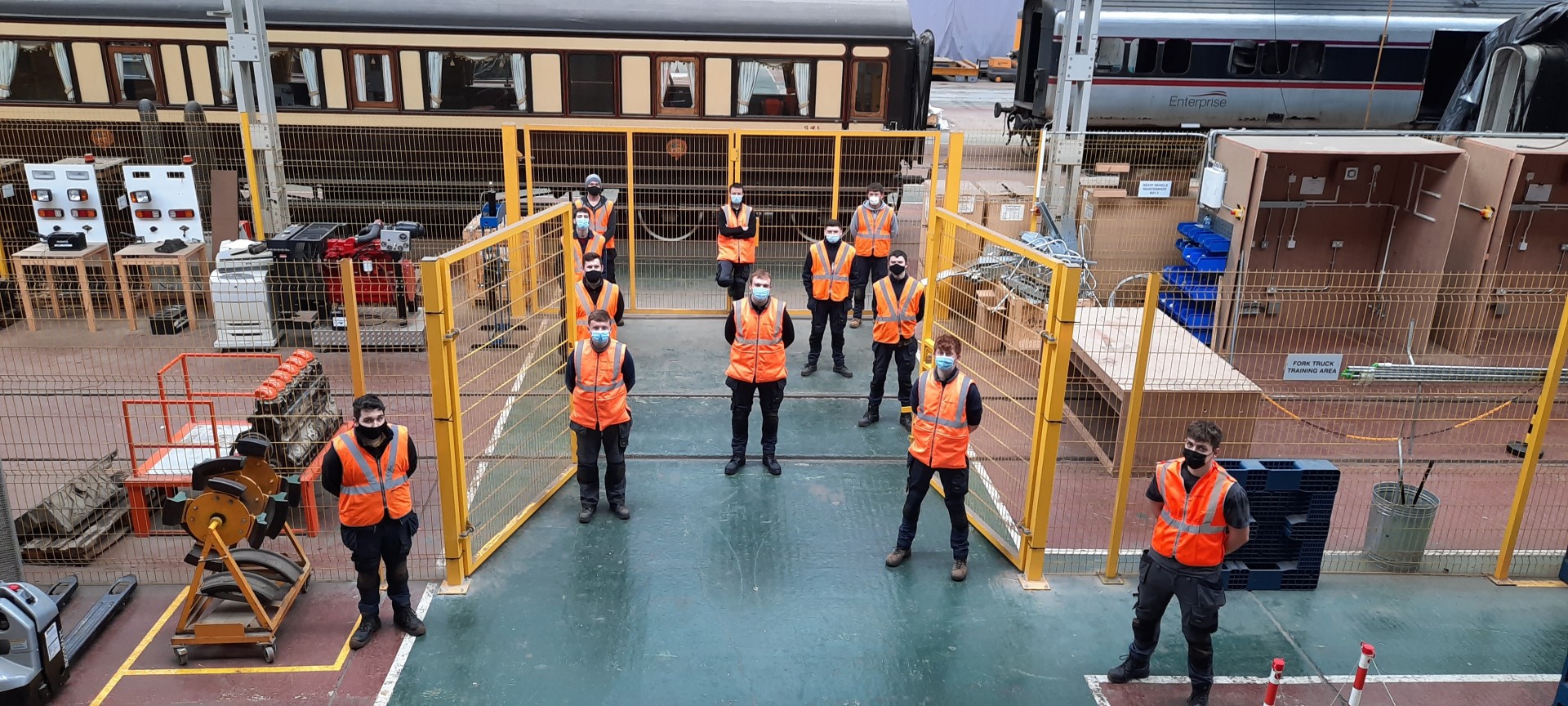 Thank You
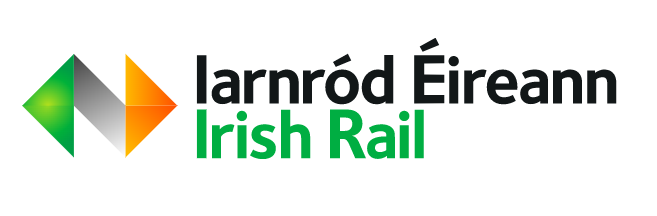